Листья 
и фантазии
Технология
1 класс
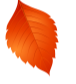 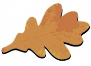 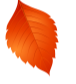 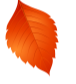 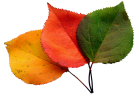 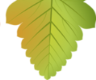 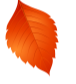 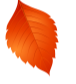 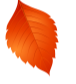 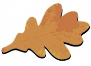 Автор  презентации: Перегудова Л. А.
План работы
1. Придумайте сюжет.
2. Выберите подходящие листья.
3. Приложите листья, сделай примерку.
4. Выполните придуманный сюжет.
Мышка
Бабочка
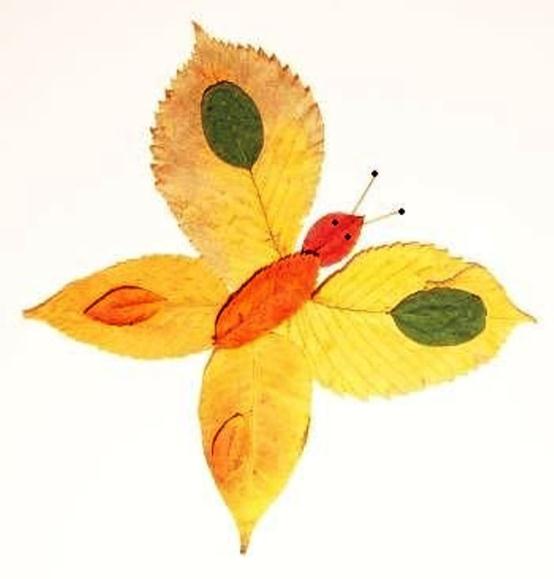 Мышка
Белка
Петушок
Кот
Черепаха
Рыбка
Рыбка готова!
Планируем рыбку
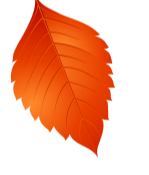 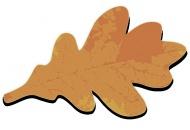 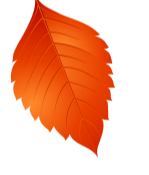 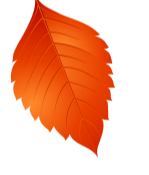 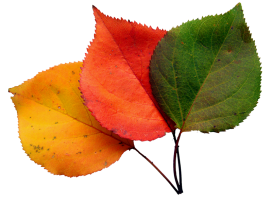 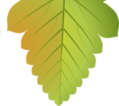 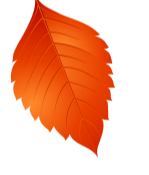 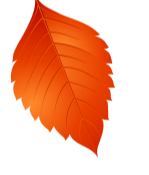 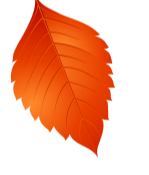 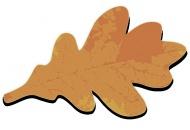 Информационные источники
Фон  
Мышка  
Мышка 1   
Бабочка  
Белка   
Петух   
Кот   
Черепаха  
Рыбка   
Листья 1   2   3   4   5  6   7   8